Welcome to the Chilton Church Quiz
Saturday 13th May 2017
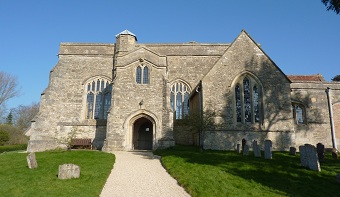 Your Challenge
To try to accumulate at least 20,000 points over the next 8 rounds.
Celebrating TV Quiz Shows
A Question of Sport
Only Connect
University Challenge
Sale of the Century
Double your Money
Who Dares Wins
Pointless
Winner Takes All
A Question of Sport2nd December 1968 – present day
Question of SportSports personality of the year5 pts per competitor (Bonus 5 pts for their sport)
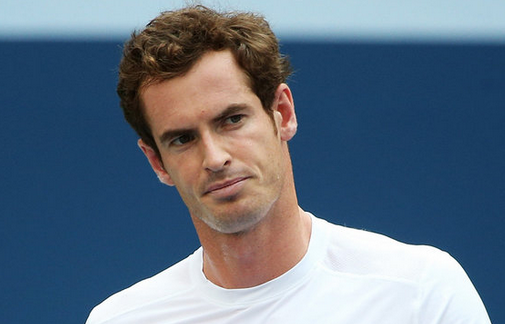 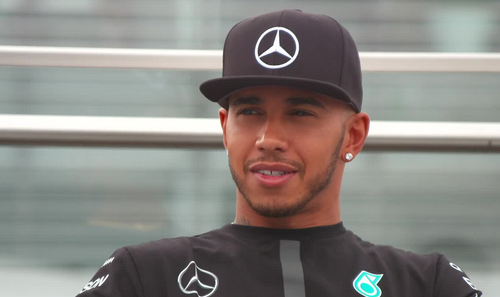 Question of SportSports personality of the year5 pts per competitor (Bonus 5 pts for their sport)
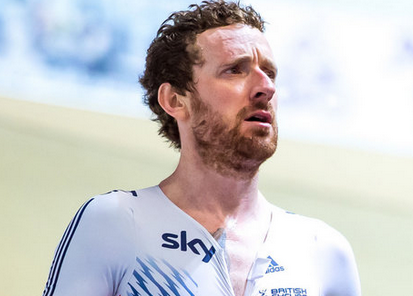 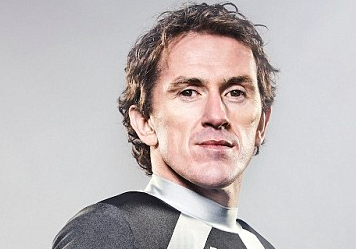 Question of SportSports personality of the year5 pts per competitor (Bonus 5 pts for their sport)
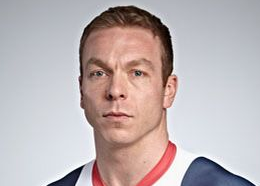 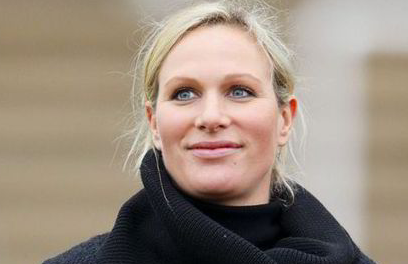 Question of SportSports personality of the year5 pts per competitor (Bonus 5 pts for their sport)
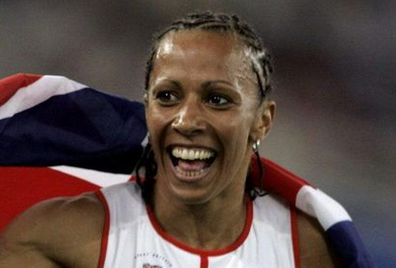 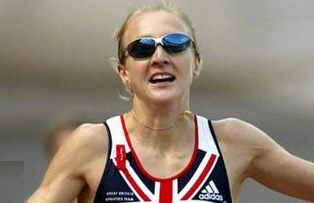 Question of SportSports personality of the year5 pts per competitor (Bonus 5 pts for their sport)
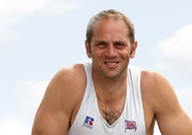 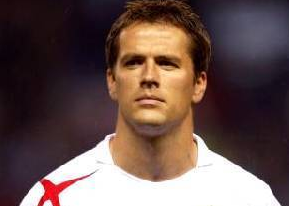 Question of SportSports personality of the year5 pts per competitor (Bonus 5 pts for their sport)
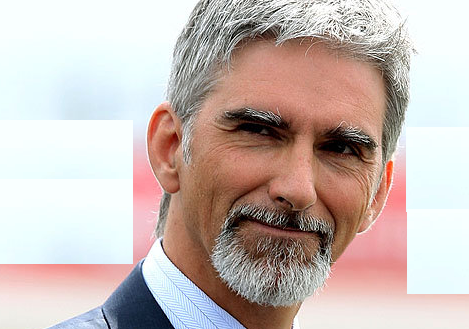 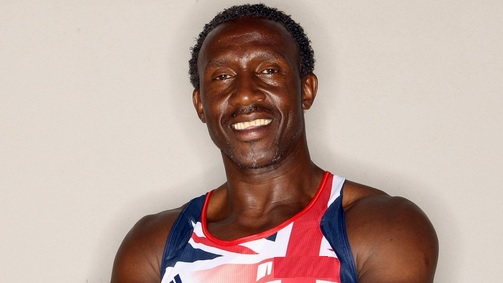 Question of SportSports personality of the year5 pts per competitor (Bonus 5 pts for their sport)
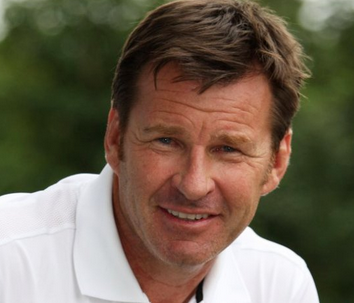 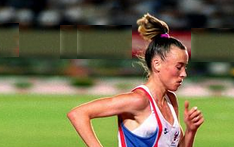 Question of SportSports personality of the year5 pts per competitor (Bonus 5 pts for their sport)
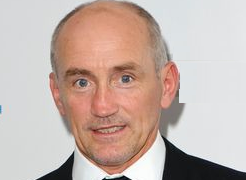 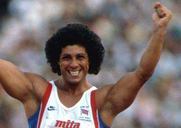 Question of SportSports personality of the year5 pts per competitor (Bonus 5 pts for their sport)
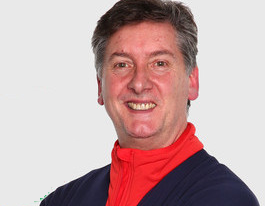 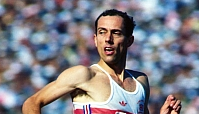 Question of SportSports personality of the year5 pts per competitor (Bonus 5 pts for their sport)
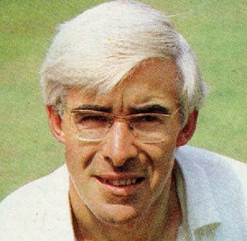 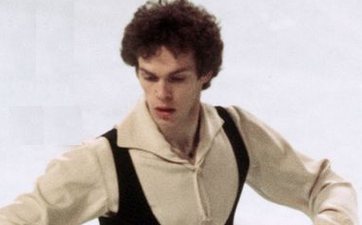 5 pts per competitor (Bonus 5 pts per sport)
Your target
Your target was 150 points.
How did you do?
Only Connect15th September 2008 – present
The Painted WallListed below are 6 Christian names, 6 surnames, 6 dates of birth and 6 famous paintings.Your task is to unjumble them.
The Painted Wall
The Painted WallScoring system
6 lines to complete
Any wrong answer in a line scores 0
2 correct in a line scores 20 pts
3 correct in a line scores 40 pts
A fully correct line scores 100 pts
Maximum score for a fully completed wall 600 pts
Your target, at least 300 points
Examples
The top row scores 0;
The next row, if correct, scores 20 pts
The next row, if correct, scores 40 pts
The final row, if correct scores 100 pts
The Painted Wallgenerously sponsored by Chilton EstatesMeal voucher
The Painted Wallsponsored by Chilton Estates
Let thinking time commence
The Painted Wallgenerously sponsored by Chilton Estates
Your target
After completing this round your overall target was 450 points.
How well did you do?
University Challenge1962-1987 & 1994- present
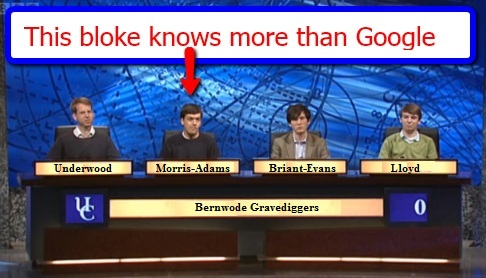 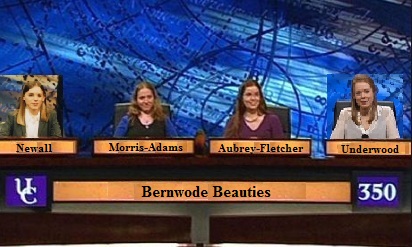 University ChallengeAre the colleges in Oxford, Cambridge or Draw (both)30 pts per correct answer; TOTAL SCORE OF ZERO on this round for even one incorrect answer.
Your target
Your target on this round is 450 points
Let thinking time commence.
University ChallengeKindly sponsored by Camp FarmAre the colleges in Oxford, Cambridge or Draw (both)30 pts per correct answer; TOTAL SCORE OF ZERO on this round for even one incorrect answer.
Your target
Your target after completing this round was 900 points. How well did you do?
Sale of the Century1972 – 1983
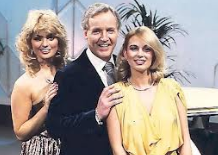 Sale of the Century
Winners share 1000 pts
4th Round losers 250 pts
3rd Round losers 120 pts
2nd Round losers 80 pts
First Round losers 40 pts
Your target is at least 250 points
John Lewis
All items are taken from the current John Lewis website.  
They are items that are used from daybreak to nightfall.
You have a choice of 3 prices each round.
Sale of the centuryWake up to a smoothie in the morning
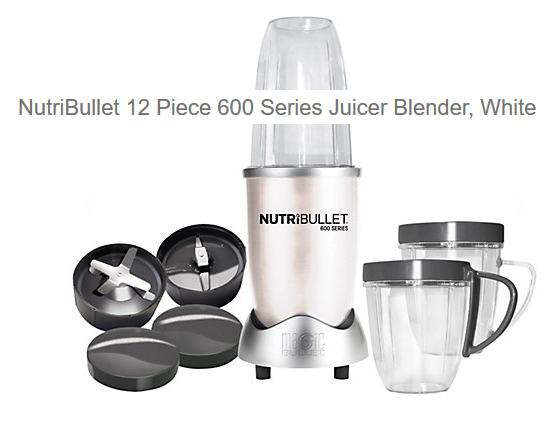 A Less than £50    B £50     C More than £50
Smoothie/Juicer
C   £69.00
Losers get 40 pts
Sale of the Century
The ION Air LP Bluetooth turntable streams albums to any Bluetooth speaker. It’s the perfect solution to merging authenticity with the convenience of modern technology.
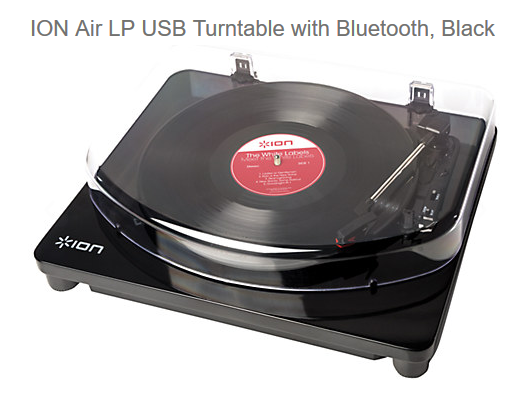 A Less Than £100

B £100

C More than £100
Record deck
A   £99.50
Losers get 80 pts
Sale of the Century
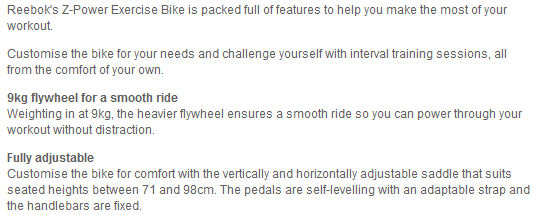 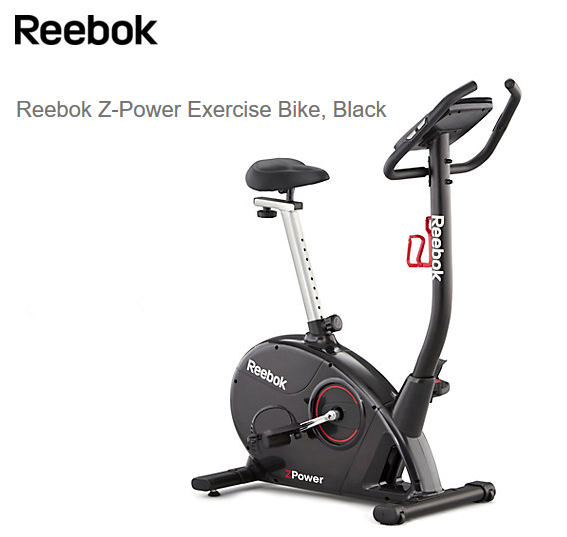 A Less than £400

B £400

C More than £400
Exercise Bike
A   £299
Losers get 120 pts
Sale of the Century
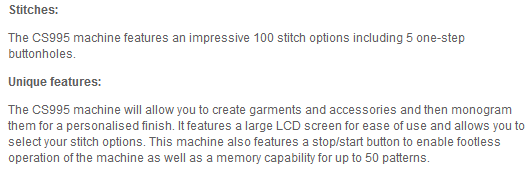 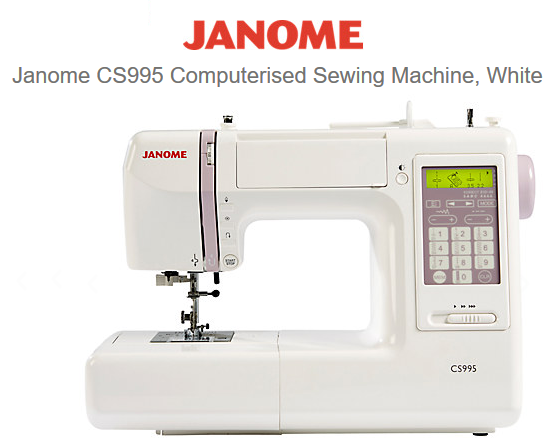 A Less than £495

B £495

C More than £495
Computerised Sewing Machine
C £499.50
Losers get 250 pts
Winners share 1000 pts
Your target
Your overall target to this point was 1150 points.
How well did you do?
Half way through the show
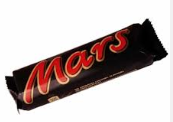 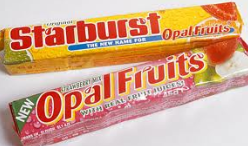 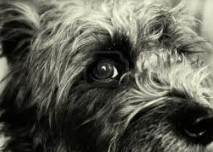 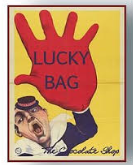 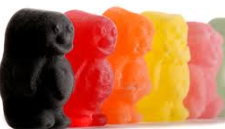 Lucky
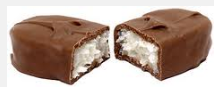 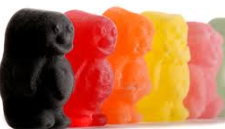 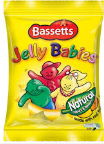 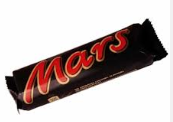 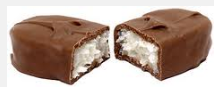 Double Your Money1955 – 1968
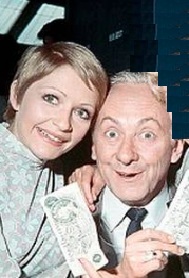 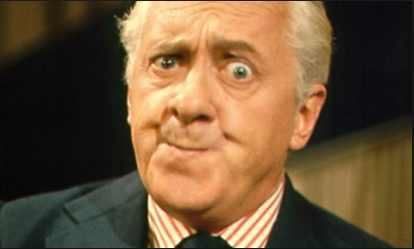 Hughie Green
Monica Rose & Hughie Green
Double Your MoneyWin from 20pts to 2,560 pts)
All questions relate to UK landmarks and their counties.
Answer 8 questions correctly to win 2,560 pts
You can quit whenever you like to claim your points before the next question is asked.
Your target is 1280 points
For 20 points
In which county is this?
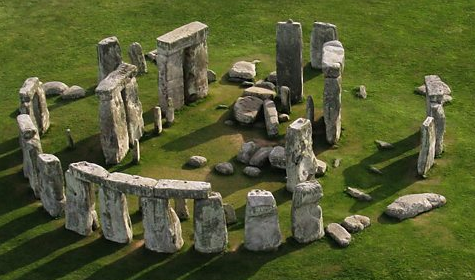 Wiltshire
Double or Quits?
For 40 points
In which county is this?
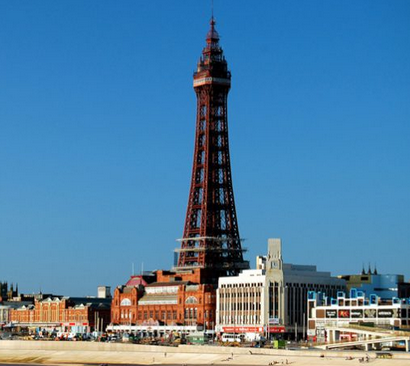 Lancashire
Double or Quits?
For 80 points
In which county is this?
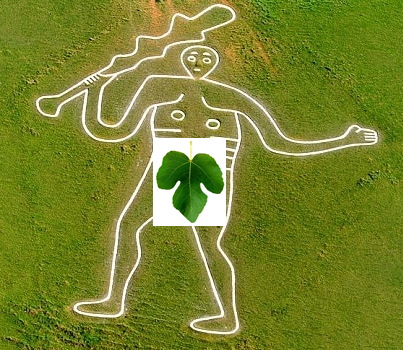 Dorset
Double or Quits?
For 160 points
In which county is this?
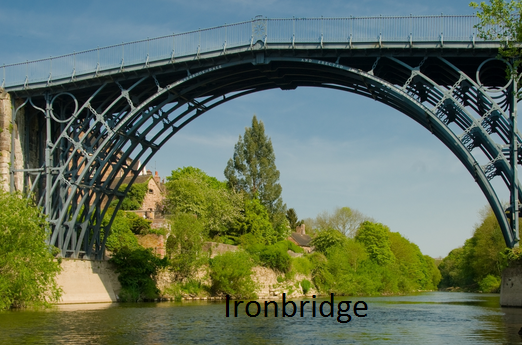 Shropshire
Double or Quits?
For 320 points
In which county is this (not Greater London)?
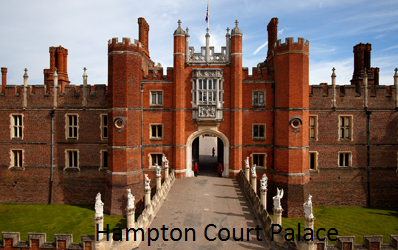 Surrey
Double or Quits?
For 640 points
In which county is this?
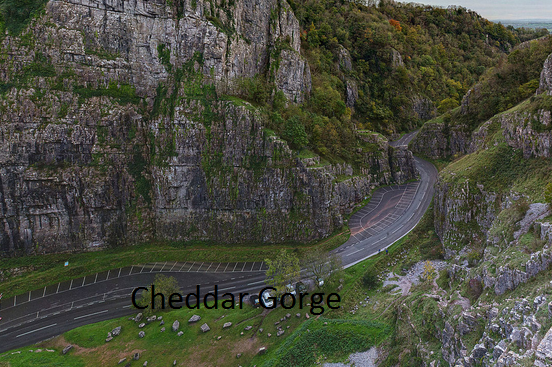 Somerset
Double or Quits?
For 1,280 points
In which county is this?
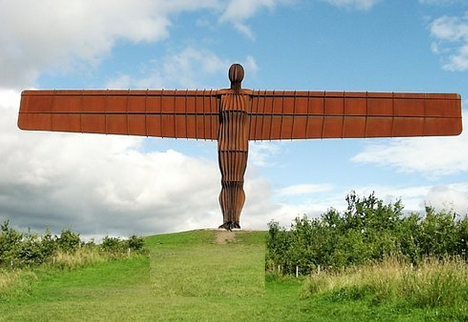 Tyne & Wear
Double or Quits?
For 2,560 points
In which county is this?
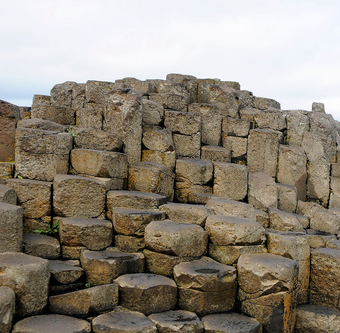 County Antrim
Did you hit the jackpot?
Your target
Your overall target to this point was 2430 points
How well did you do?
Who Dares Wins17th November 2007 - present
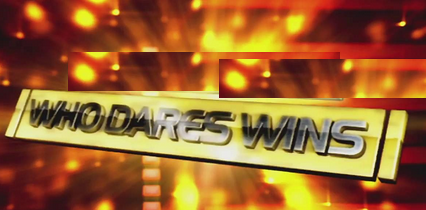 Who Dares Wins
The table contains 15 triplets. Your aim is to identify the team in each triplet which HAS NOT won the F A Cup.
3 correct = 100 pts
6 correct = 200 pts
9 correct = 400 pts
11 correct = 800 pts
13 correct = 1200 pts
All 15 correct = 2000 pts
Your target is at least 570 points
Who Dares Wins
Who Dares Wins
Let the thinking commence
Who Dares Wins
Your target
Your overall target to this point was 3000 points
How well did you do?
Pointless24th August 2009 – present
Word Round
Think of a word in the Oxford English Dictionary ending in 
                                        ILT
The longer, more obscure your word the more points you will score.
Points from 20 to 2000 are available.
Your target is at least 500 points
Let thinking time commence
The Points Board
Your target
Your overall target to this point was 3500 points
How well did you do?

Now it’s on to the main target of at least 20,000 points
Winner Takes All1975 – 1988You are asked a question and given 5 possible answers. You choose and answer and can gamble up to half of your current points on the answer. If correct you gain those points. If incorrect you lose them.
7) Which is the only country in the world which does not have a divorce law?
7) Which is the only country in the world which does not have a divorce law?
6) What is the TOTAL number of letters in the titles of these Dickens books?
T… O… C… S…
B… H….
T… M… O. E… D..
L… D…
M… C….
6) What is the TOTAL number of letters in the titles of these Dickens books?
The Old Curiosity Shop 19
Bleak House 10
The Mystery of Edwin Drood 22
Little Dorrit 12
Martin Chuzzlewit 16
5) How old was William Pitt the Younger when he first became Prime Minister?
5) How old was William Pitt the Younger when he first became Prime Minister?
4) Listed below are 5 countries and 5 capitals, but how many are CORRECT?Australia (Sydney)Brazil (Rio de Janeiro)Canada (Ottawa)Lesotho (Maseru)Suriname (Paramaribo)
4) Listed below are 5 countries and 5 capitals, but how many are CORRECT?Australia (Sydney)Brazil (Rio de Janeiro)Canada (Ottawa)Lesotho (Maseru)Suriname (Paramaribo)
3) Who is currently 9th in line to the throne?
3) Who is 9th in line to the throne?Prince Charles Prince WilliamPrince George Princess CharlottePrince Harry Prince AndrewPrincess Beatrice Princess EugeniePrince Edward
2) Who wrote the lyrics of ‘Land of Hope & Glory’?
2) Who wrote the lyrics of ‘Land of Hope & Glory’?
1) If the politicians below were listed in age order, who would be in the middle?
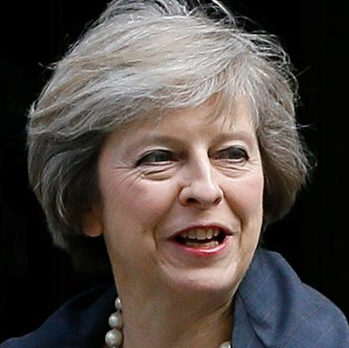 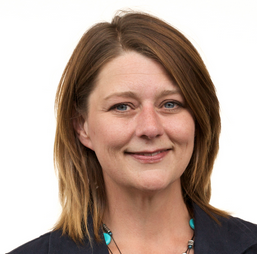 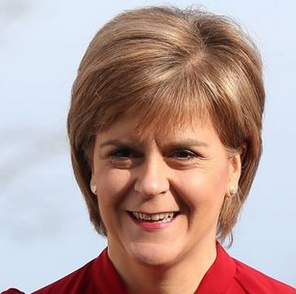 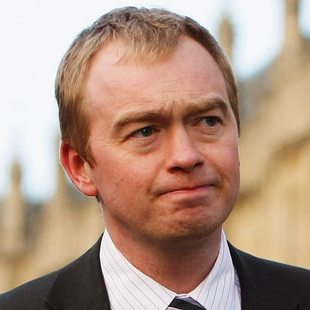 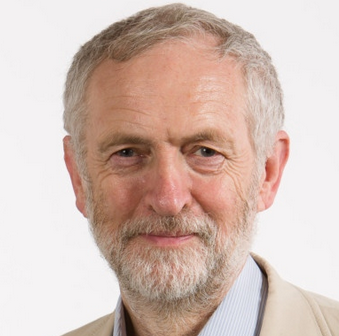 1) If the politicians below were listed in age order, who would be in the middle?
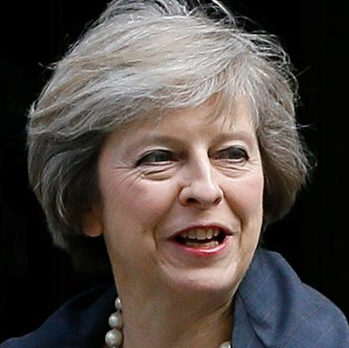 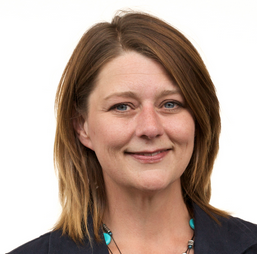 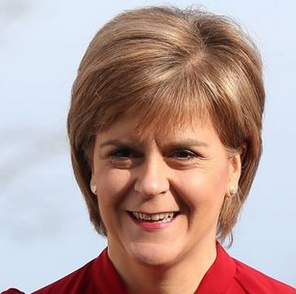 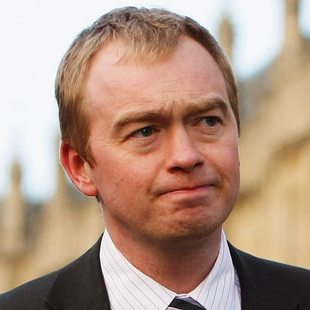 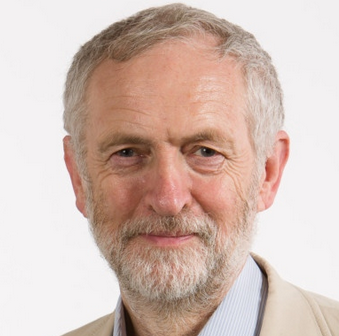 And finally!!
Did you meet the challenging target of 20,000 points?
That’s all folks!
Why not try the other quizzes on

www.greyhoundderby.com